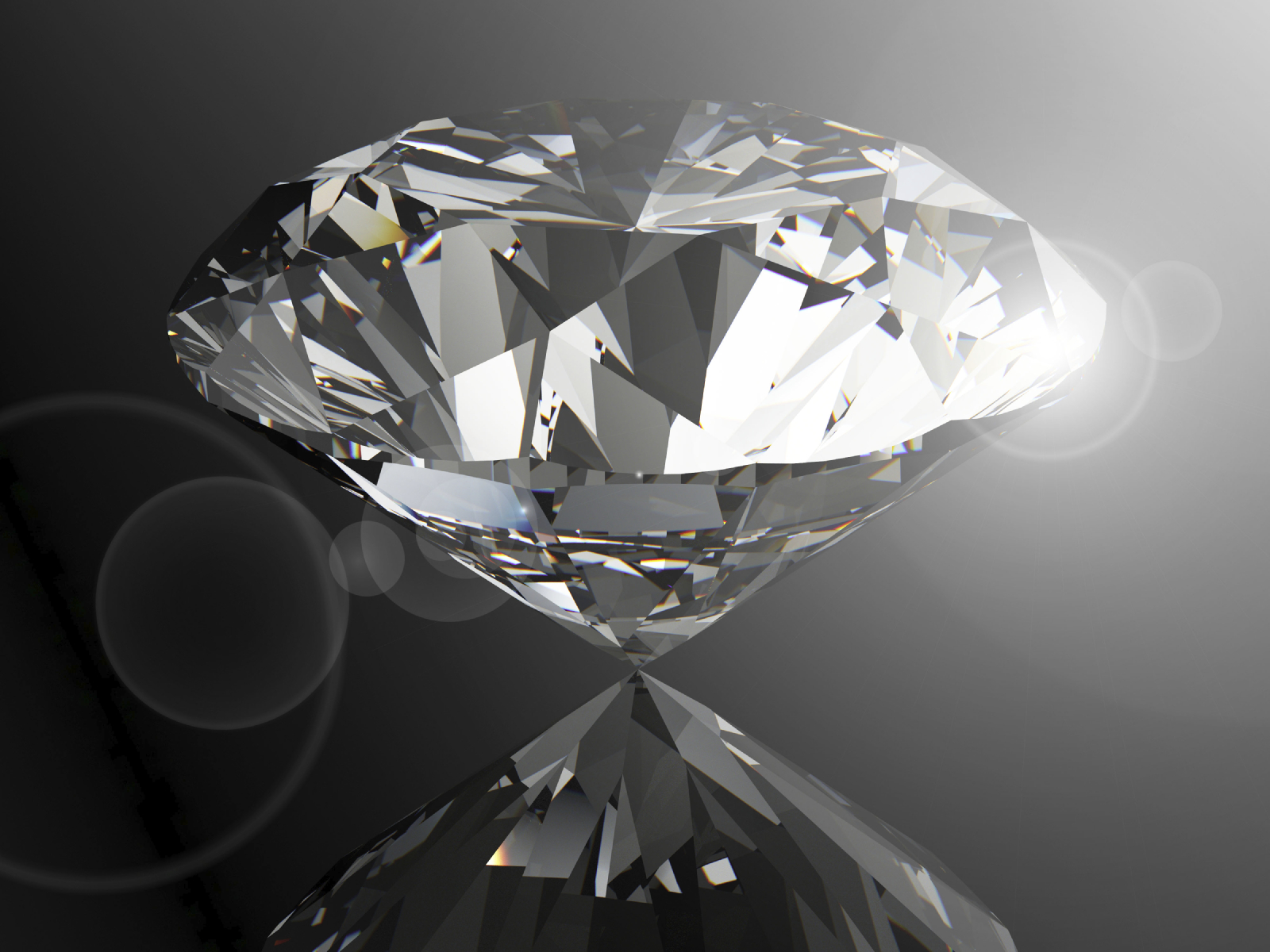 Zeitlos 
wertvoll
Unzerstörbar
Brilliant
Stimmigkeit von Außen und Innen
Veredelbar
Identität – Der Diamant
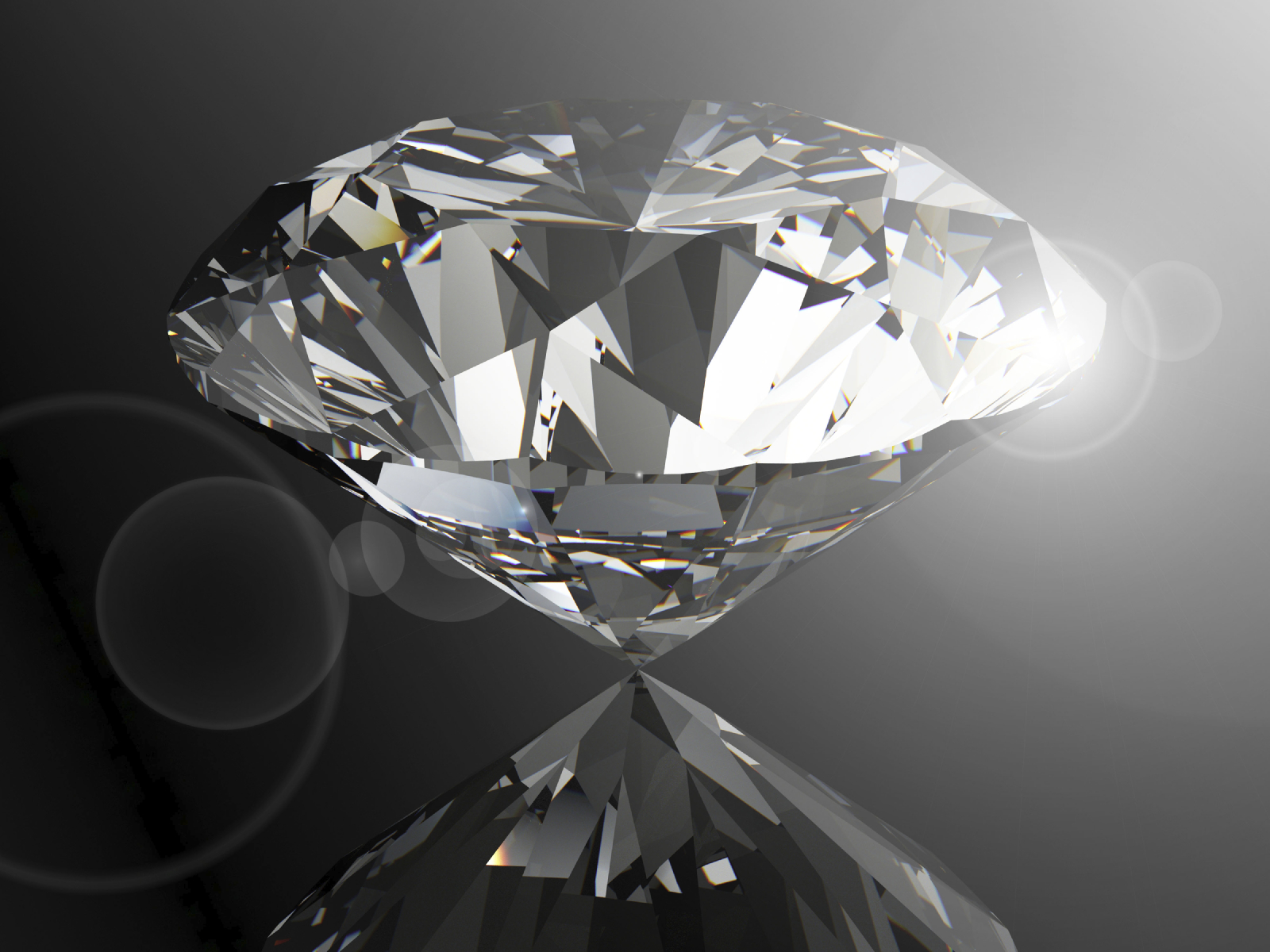 Zeitlos wertvoll
Brilliant
Unzerstörbar
Stimmigkeit von Außen und Innen
Veredelbar
[Speaker Notes: die andere Perspektive]
Das Diamant Modell exzellenter Karrieren
Passion
Inneres Anliegen
Zentraler Wert
Person
Persönlichkeit
Lebensphase
Lebensthemen
Glaubenssätze
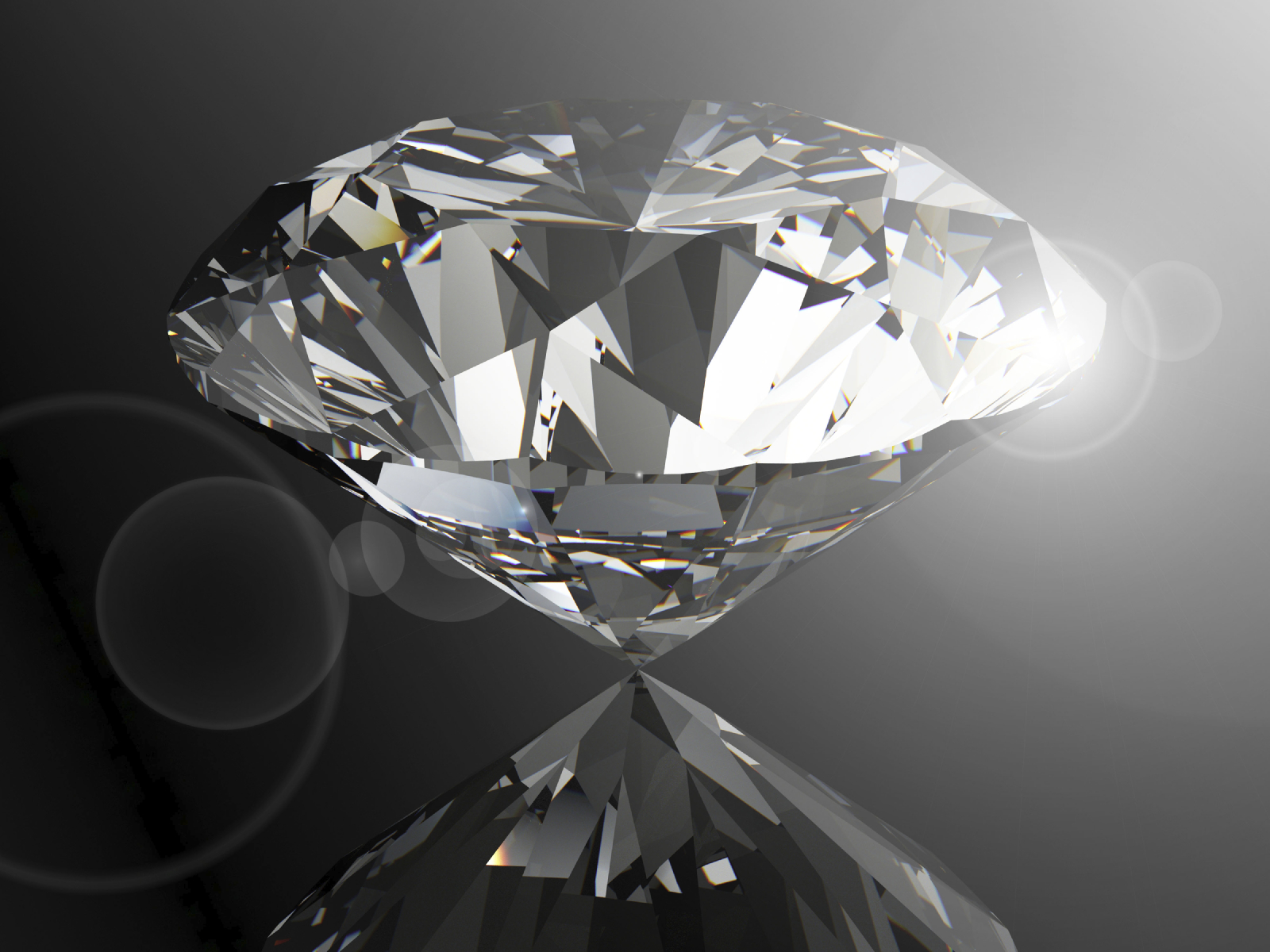 Profession
Können
Meisterschaft
Vision
Wirkungsgrad
Bühne
Rolle/Funktion
Anforderung
Ausfüllung
Das Diamant Modell exzellenter Karrieren
Passion
Inneres Anliegen
Zentraler Wert
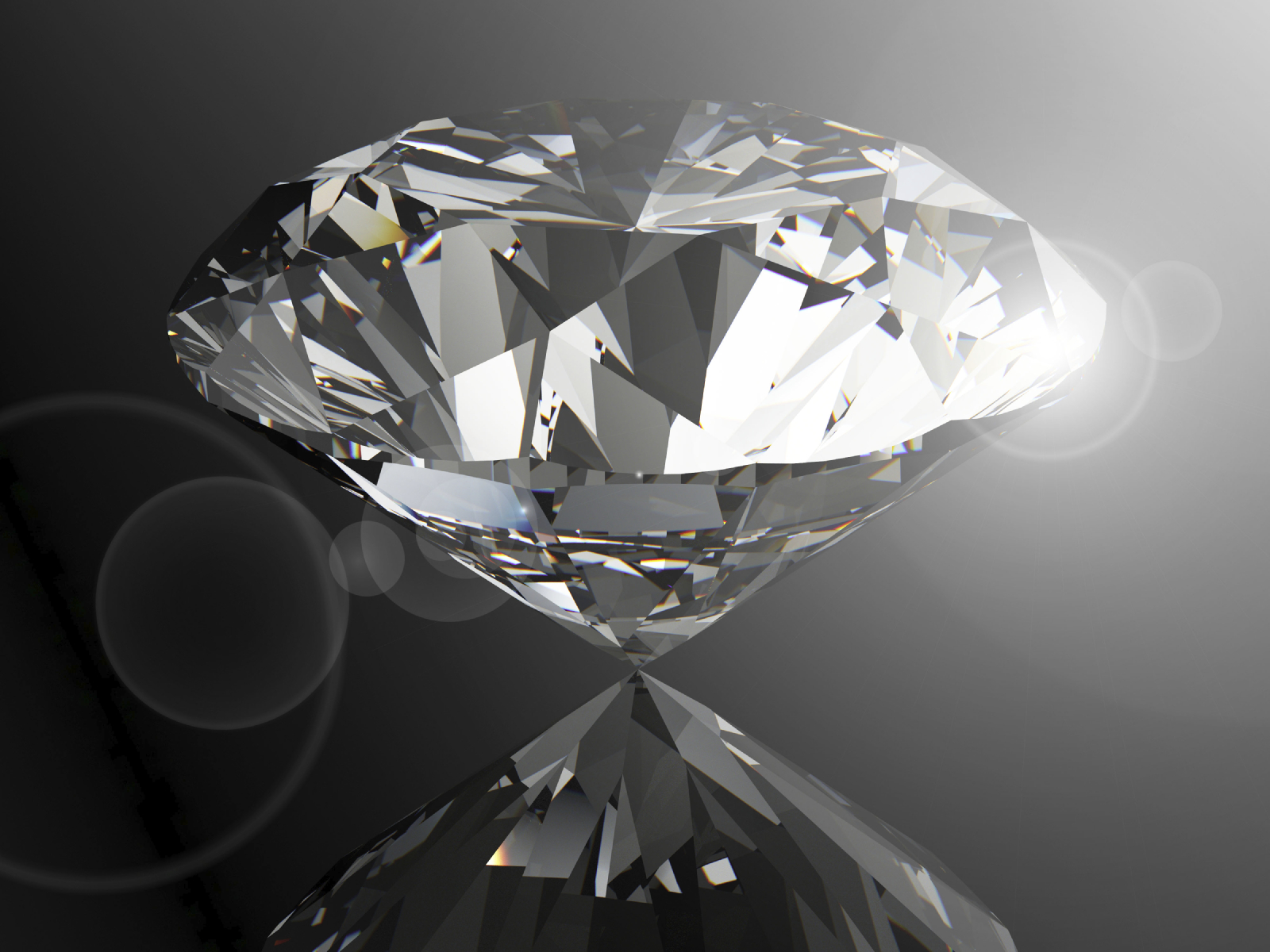 Person
Persönlichkeit
Lebensphase
Lebensthemen
Glaubenssätze
Profession
Können
Meisterschaft
Vision
Wirkungsgrad
Bühne
Rolle / Funktion
Anforderung
Ausfüllung
[Speaker Notes: Welche Botschaft habe ich aus den ersten Lebensphasen mitgenommen?]
Das Diamant Modell exzellenter Karrieren
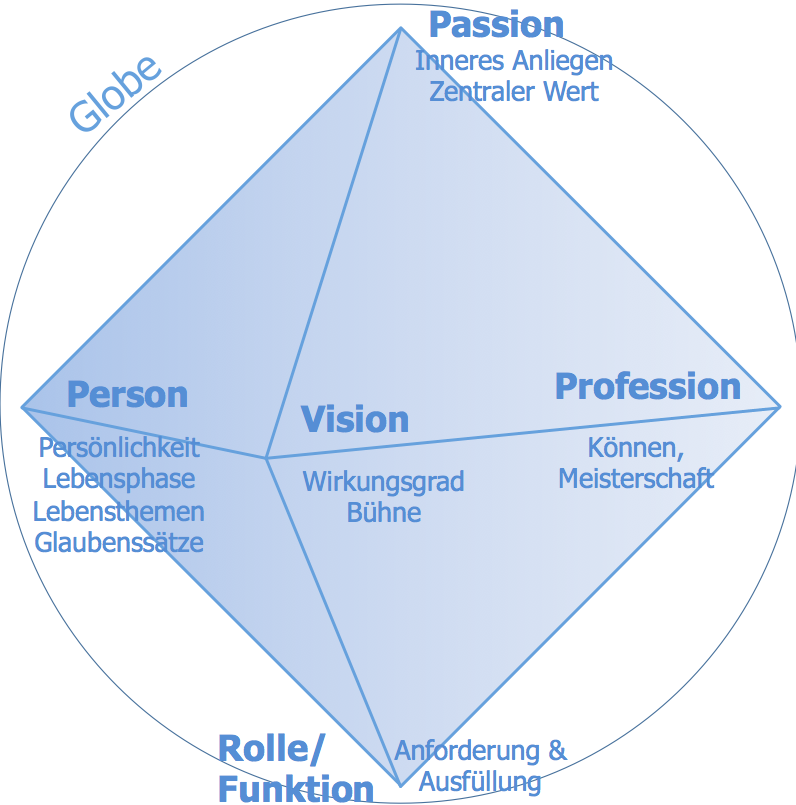 Das Diamant Modell exzellenter „Karrieren“
Passion
Inneres Anliegen
Zentraler Wert
Person
Persönlichkeit
Lebensphase
Lebensthemen
Glaubenssätze
Profession
Können
Meisterschaft
Vision
Wirkungsgrad
Bühne
Rolle/Funktion
Anforderung
Ausfüllung
Das Diamant Modell exzellenter „Karrieren“
Passion
Inneres Anliegen
Zentraler Wert
Person
Persönlichkeit
Lebensphase
Lebensthemen
Glaubenssätze
Profession
Können
Meisterschaft
Vision
Wirkungsgrad
Bühne
Rolle/Funktion
Anforderung
Ausfüllung
Englisch
Identity: The Diamond
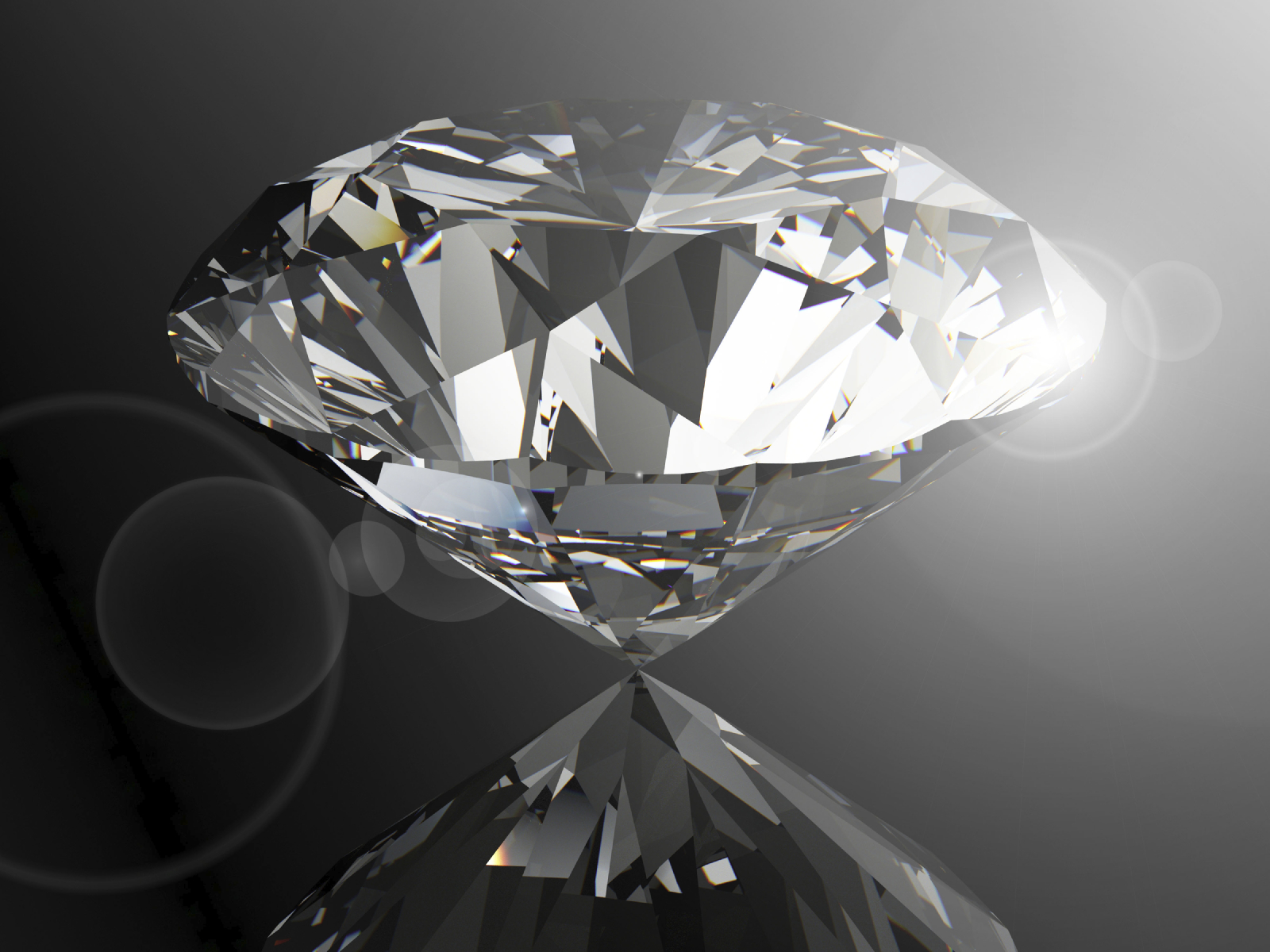 Timeless
Brilliant
Indestructible
Pure
Can be refined
[Speaker Notes: Die Perspektive der individuellen Existence

Pure: inside=outside]
Diamond model of excellent careers over life time
Purpose
Core life theme
Core value & driver
Person
1. Personality (stable traits)
2. Changeable features over life span:
Life cycle
Life themes
Self development 
Competencies
Mental concepts
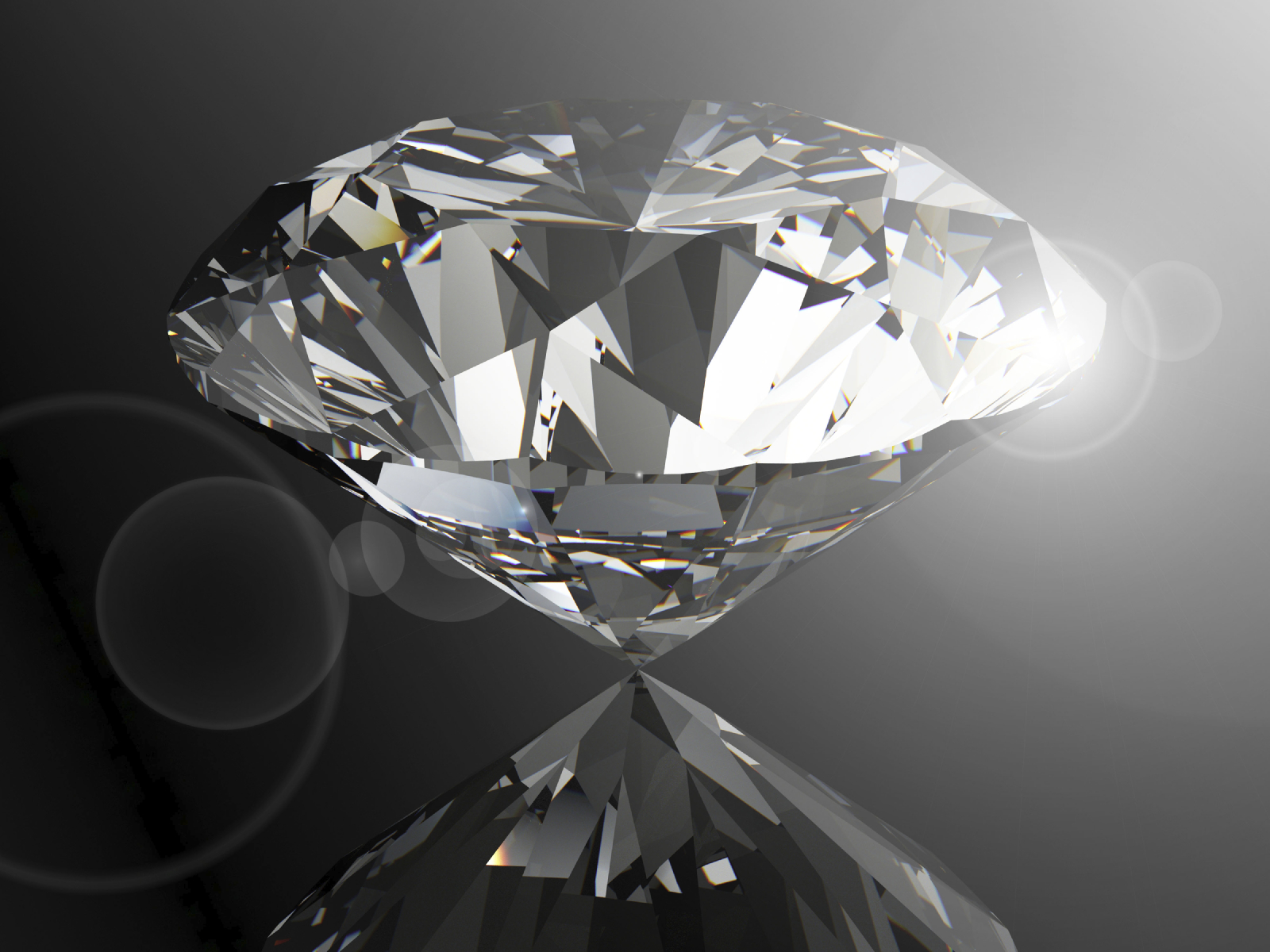 Profession
Knowledge
Mastery
Stage
Vision
Radius & Radiance
Maximum Effectivness
Role/function
Requirement
Fullfillment